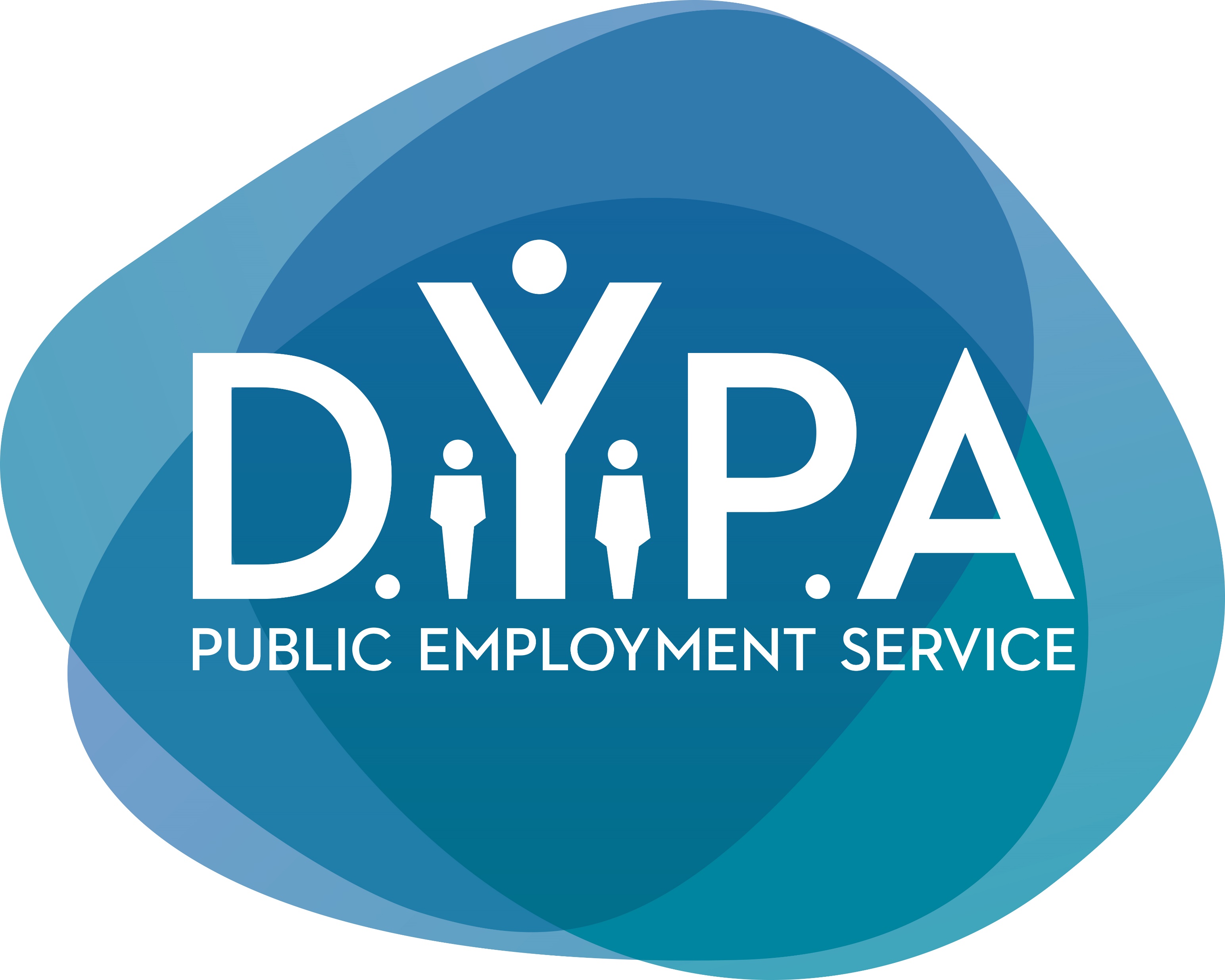 Reforma de las prestaciones por desempleo en Grecia
George Karachalios 
Vicegobernador / AFEPA

Glykeria Terzi
Directora de UI
Estado del desempleo
Fin o vencimiento del contrato de trabajo
Las personas demandantes deberán haber acumulado al menos 125 días hábiles en los últimos 14 meses anteriores al fin de la relación laboral, excluyendo los dos últimos meses de dicho período.
Existe un umbral máximo de 400 subsidios diarios en los últimos 4 años 
El estipendio real es de 25 subsidios diarios por cada mes laboral completo y depende de:
 el número de días hábiles anteriores 
La cantidad de los salarios anteriores solo para quienes perciben una cuantía inferior al salario mínimo
El número de familiares protegidos del/la beneficiario/a.
Bonos en Navidad/Pascua
70 años de legado de las prestaciones por desempleo
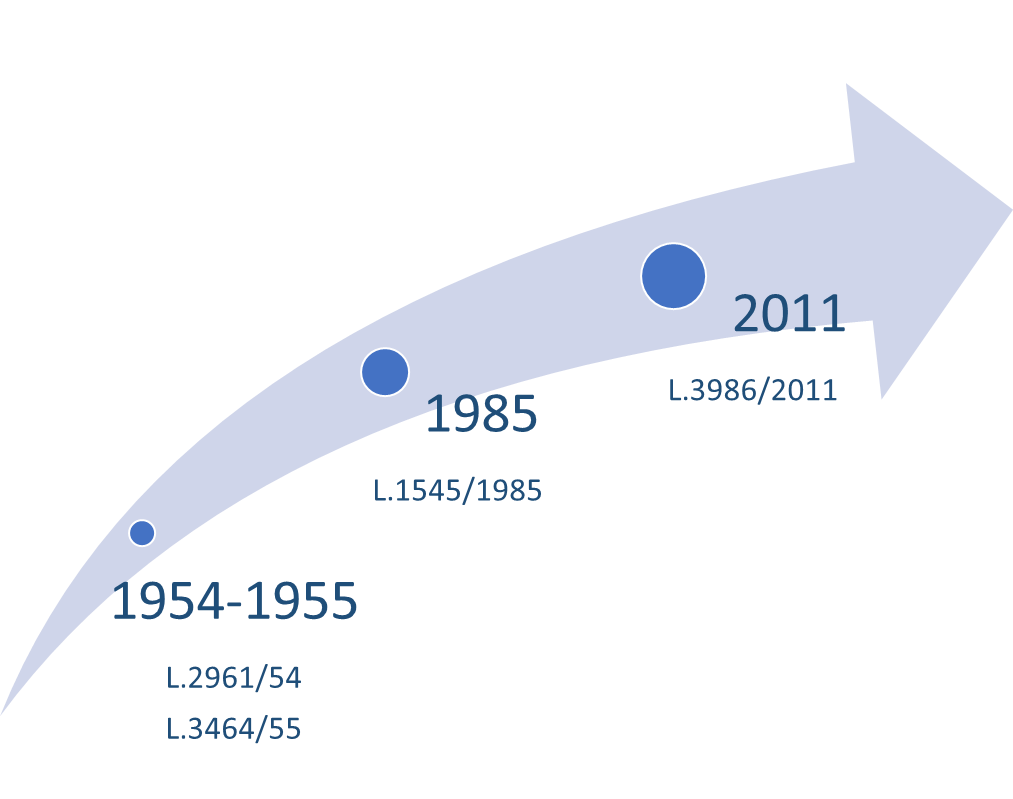 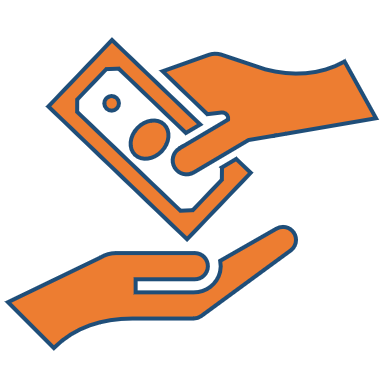 Prestación por desempleo de larga duración y otras prestaciones
Prestaciones especiales: 13º mes, inscripción de 3 meses, retención
¿Para qué cambiar?
Simplificación
¿Cómo?
150 días hábiles dentro de los 8 meses anteriores al fin del empleo
Salario promedio de un período de 8 meses ≥ 75% * Salario Mínimo
Disponible para todas las personas beneficiarias
Intensidad del incentivo laboral: Al menos 1200 días asegurados dentro de los 48 meses anteriores al fin del empleo
Registro laboral e ingresos anteriores
Navidad/Pascua
Miembros de la unidad familiar
Unidad familiar monoparental
Prestaciones en el trabajo
Si la persona beneficiaria de la prestación por desempleo encuentra un puesto de trabajo a jornada completa, puede solicitar, además de su salario mensual, una prestación en el trabajo equivalente a la prestación por desempleo mensual *50% durante el período restante del derecho a percibir dicha prestación
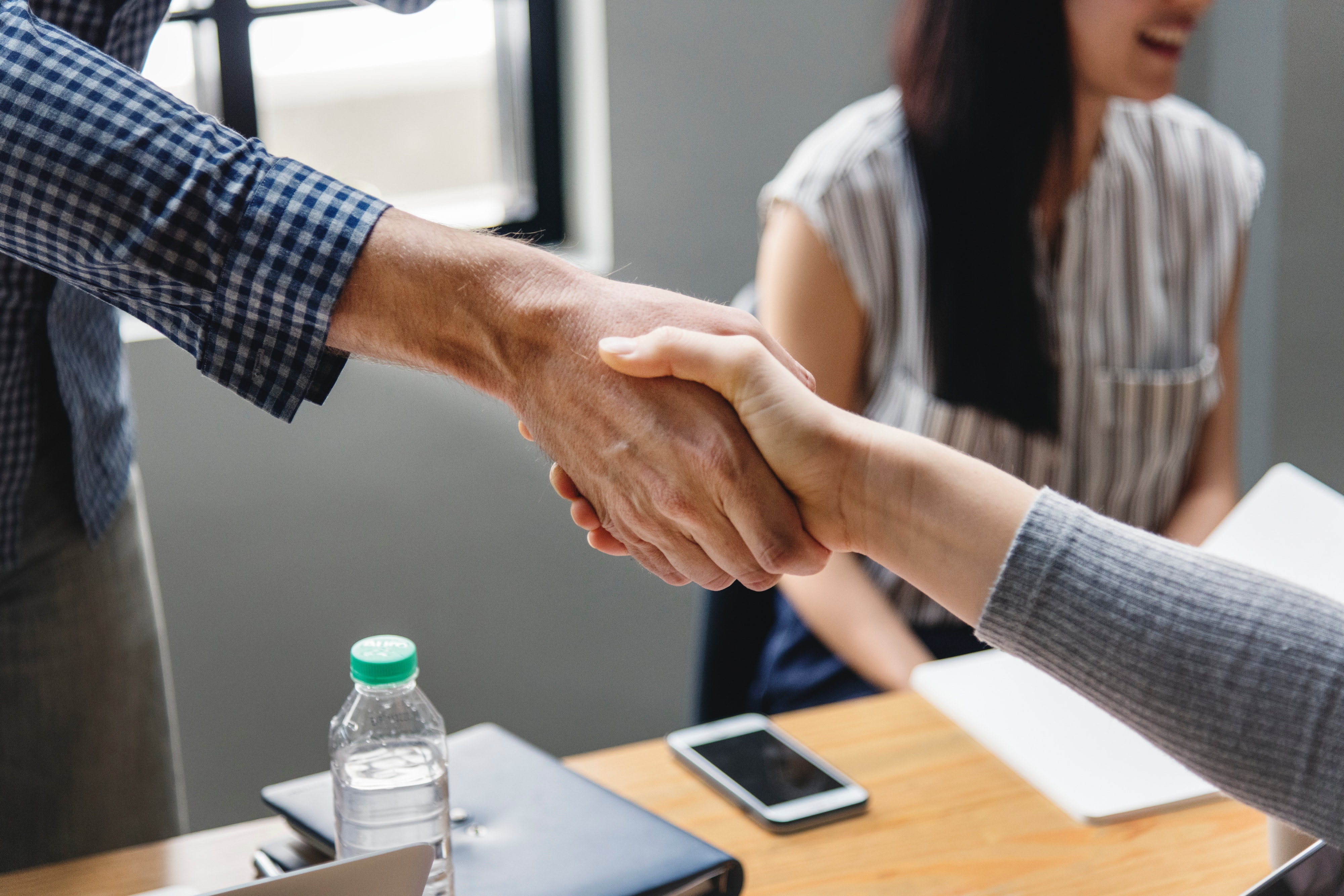 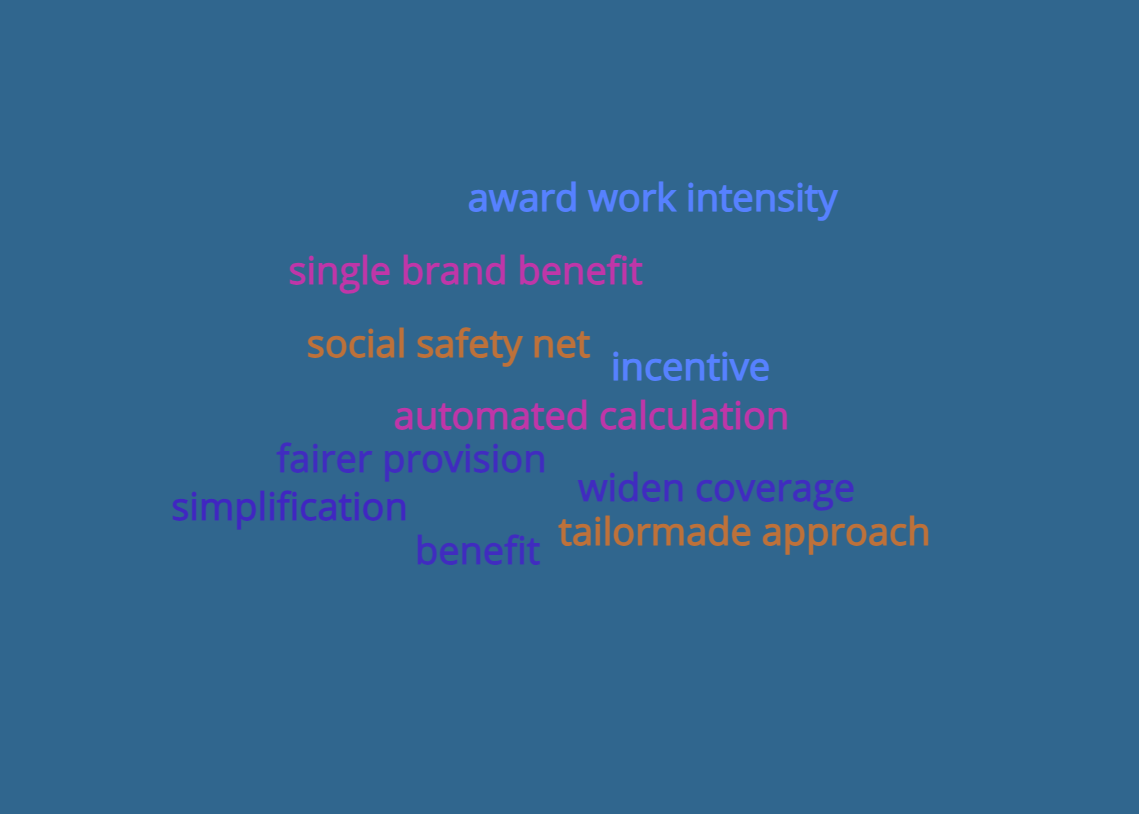 Objetivo
Cálculo automatizado
Provisión más justa
Periodo corto de tiempo
Enfoque personalizado
Intensidad de trabajo
Reducir incentivos a prestación por desempleo/prestación por desempleo de larga duración
Activar a desempleados/as
Simplificar las prestaciones en una única
Ampliar la cobertura
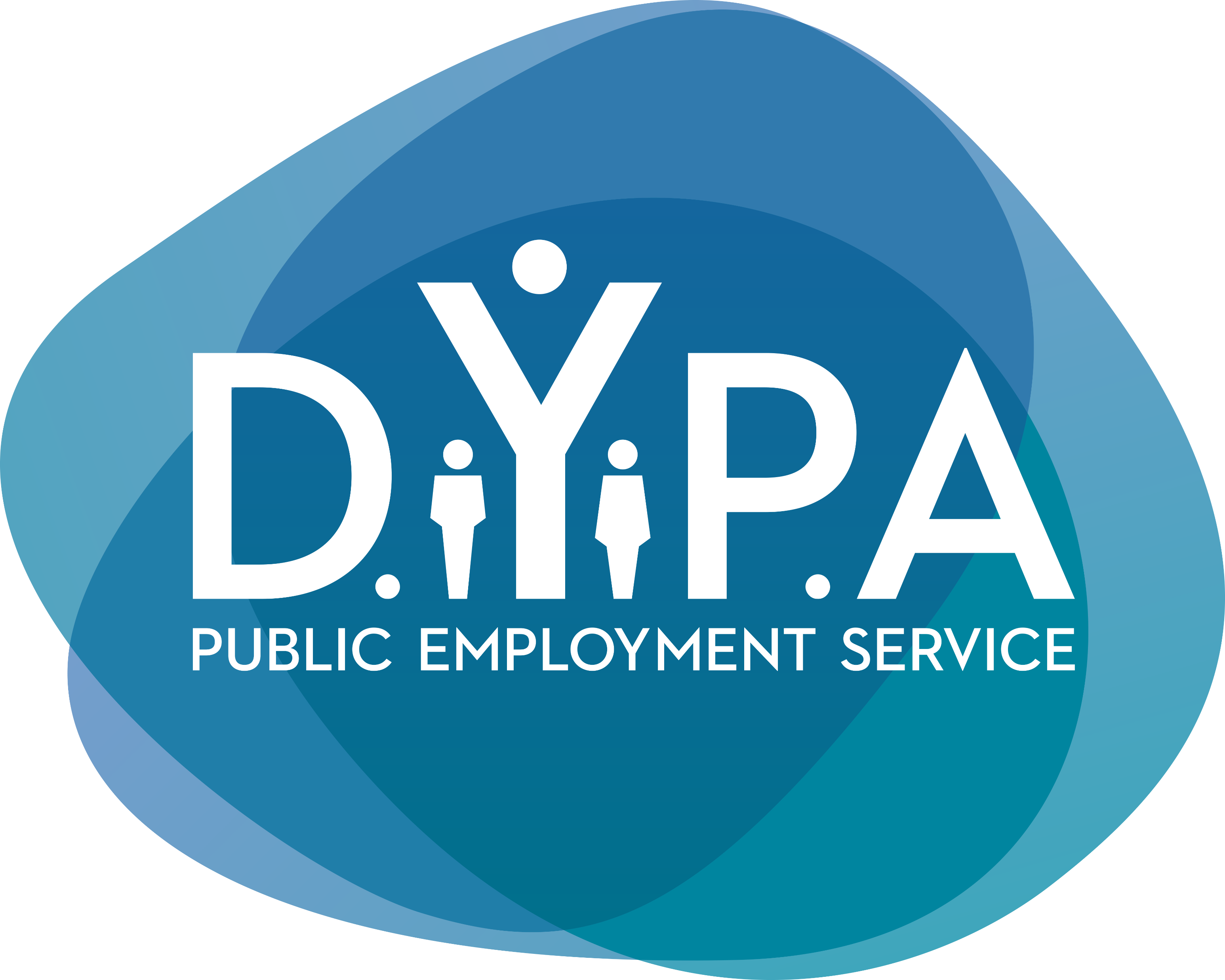 ¡Gracias por su atención!